Curriculum Committee Roles, Structures, and Functions: Effective Practices & Partnerships
Lesley Agostino, 5C/4CS, 
Diablo Valley College 

Karen Daar, 5C Co-Chair, 
Los Angeles Valley College, VPAA

Mark Edward Osea, 5C, 
Bakersfield College 

Jeff Waller, ASCCC Curriculum Grossmont College
Pathable vs Zoom
How to use chat
Where to find polls
Where to find resource documents
Technical Business
2
[Speaker Notes: Jeff]
Please use the Pathable chat to tell us what college you are from and where your college can be found.
Please post your questions in the chat. We will address as many as possible throughout the session.
3
[Speaker Notes: Jeff]
Today we will discuss…
Committee membership, structure and functions
The authority and role of the Academic Senates
The roles of staff and administrators in Curriculum 
Collegial processes 
Role of the Committee in DEI discussions

Throughout, we will discuss what could happen and what does happen and why there might be differences.
4
[Speaker Notes: Jeff]
Membership, Structure and Functions of the Curriculum Committee
5
[Speaker Notes: MARK - slides 5-9]
Committee Membership: Who to include? Who gets a vote? How are members selected?
VPAA or VPI
Departmental faculty reps
Evaluations Officer
Articulation Officer
Counseling
Distance Education
Library
SLO Coordinator
Curriculum Specialist
Student rep
Dean
Financial Aid
Admissions/Records
Past chairs?
Others?
6
[Speaker Notes: Mark]
Student Engagement
Do you have a student representative on the committee?
If you have a student rep
How are they selected?
Are they a voting member?
If you do NOT have a student representative, are student voices taken into account in a different way?
If no student voice is taken into account, was there a specific reason for that?
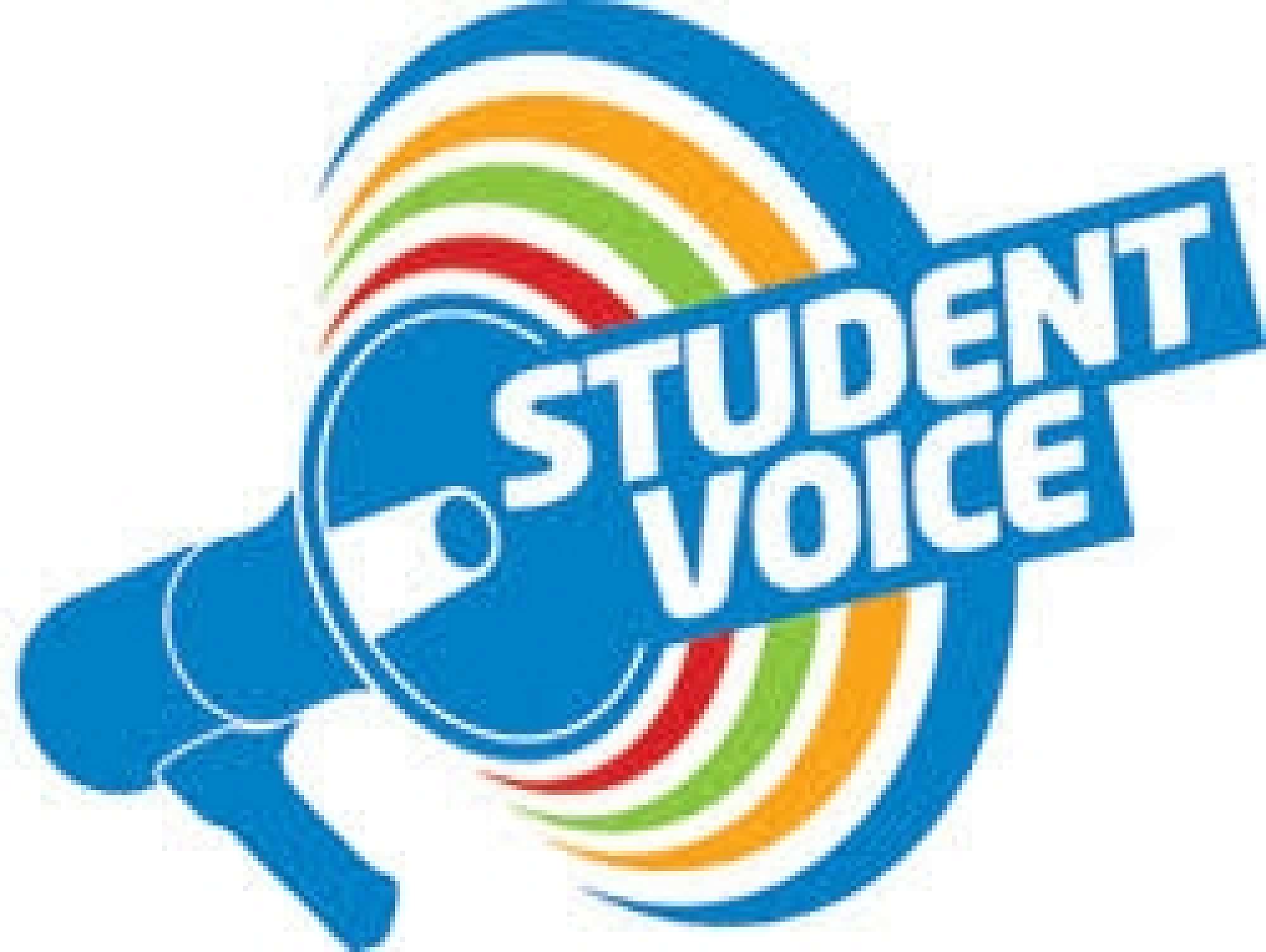 7
[Speaker Notes: Mark]
Role of committee in relation to the District
Does your curriculum committee report directly to the board?
Is there a “drop dead” date for submitting to the board?
If a board member or members oppose a course or degree proposal, or they just want more information, is there a well-defined process for addressing that?
Do you have a district level curriculum committee? Or a place for discussion about alignment/mediation processes/etc..? Or is that not a concern in your district?
If you have a district level curriculum committee, how does that committee work with the various senates at each college?
8
[Speaker Notes: Mark]
Subcommittees
General Ed subcommittee?
Tech Review? Brown Act considerations?
Distance Ed committee?
Assessment committee (SLO)? Does the curric committee work directly with SLO’s - does it approve the SLO’s? Or do you have an SLO coordinator who sits on the committee?
Program creation/discontinuance
Others?
9
[Speaker Notes: Mark]
Authority and Role of the Senate in Curriculum
10
[Speaker Notes: Lesley]
California Laws & Codes - Education Code
Laws resulting from legislation
Requires legislation to be changed
Always supersedes Title 5 regulation

Division 7 - Community Colleges
70902(7) ”...and to ensure the right of academic senates to assume primary responsibility for making recommendations in the areas of curriculum and academic standards.”
[Speaker Notes: Lesley]
Title 5 Regulations
Interprets Education Code into Regulations
California Code of Regulations
Title 5 - Education
Division 6 - California Community Colleges

Chapter 2 - Academic Senates
§ 53200 - Definitions
“Academic and professional matters” - 10+1
“Consult collegially”  - relying primarily upon the advice and judgement of the academic senate.
12
[Speaker Notes: Lesley]
Title 5 Regulations
Interprets Education Code into Regulations (continued)
Chapter 6 - Curriculum and Instruction
Article 1 (§ 55002) Standards and Criteria for Courses
Defines Curriculum Committees, standards for approval, COR, standards for credit, noncredit, and community education
Article 4 (§ 55040 - 55046) Course Repetition
Article 6 (§ 55063) Minimum Requirements for the Associate Degree
Article 7 (§ 55070) Credit Certificates
[Speaker Notes: Lesley]
Program and Course Approval Handbook (PCAH)
Prepared by the California Community Colleges Chancellor’s Office Educational Services and Support and the California Community Colleges Curriculum Committee (5C)
Criteria and standards for
Credit courses and programs
Data elements, course outline of record
Credit hour calculations
Repetition, distance education, work experience
Associate degree/certificate standards, criteria for approval
Noncredit courses and programs
Noncredit categories, course outline of record
Competency vs. Completion, criteria for approval
Adult high school, apprenticeship
[Speaker Notes: Lesley]
Different Relationships between the Senate and the Curriculum Committee
Does your Senate approve curriculum? Or are approved modifications/ additions/deletions just information items?
Does your Senate approve process/policy changes? Or is that just an information item?
What problems could arise based on how things are set up at your college?
15
[Speaker Notes: Lesley]
Brings a balance to the student-centered faculty perspective with regulatory and statutory compliance requirements within the college’s budgetary constraints.

Facilitates the interactions required when interfacing with industry advisory committees, and community groups.

Evaluates the Course Outline of Record as a public and legally binding document produced by the college.

Helps communicate how curricular changes will impact other areas of the college (share 100 ft view.)

Supports the leadership of the Curriculum Chair, and assists in managing interdepartmental tensions.
Role of Administrators
16
[Speaker Notes: Karen]
Collegial Process
17
[Speaker Notes: Karen]
Who is involved/How are they involved?
Do you have a process for departments to weigh in on proposals from other departments that might affect them?
How are issues discovered/resolved? Do you have a mediation process?
Where do proposals go after committee approval? How many steps between committee and board?
DISTRICTS: How are alignment issues handled?
18
[Speaker Notes: Karen]
Distribution of Information
How does your committee report information out to the college? Some possibilities: 
Senate meetings
Division meetings
Department meetings
Department chair meetings
Regular meeting including curriculum chair and CIO
Other ways?
[Speaker Notes: Karen]
Role of the Committee in DEI Discussions
20
[Speaker Notes: Karen]
Discussion time!
Beyond approving courses that fit into Area F or otherwise meet requirements, how is/should the committee be involved in the discussion in terms of curriculum creation/modification?
Do you currently have or are you considering implementing some type of equity training for the committee?
21
[Speaker Notes: Karen]
AB 705
Guided Pathways
Common Course numbering (AB 1111)
Other issues?
What people need to be involved to change policies/structures in the curriculum process at your college?
Other issues that could affect curricular structures or policies
22
[Speaker Notes: JEFF]
Wrapping up!
Processes and policies need to be revisited often. Knowing what other colleges do and why will help inform decisions that need to be made at your college.
Don’t assume those involved in curricular processes at all levels are fully aware of their roles or current legislative mandates. Revisit training possibilities for all levels – from curriculum committee members to Vice Presidents to the Senate to your Board.
Was there anything that we didn’t discuss that you were hoping we would?
Was there anything that came up that you want to hear more about?
[Speaker Notes: Jeff]
Thank You for attending!Here’s some contact information
Academic Senate for California Community Colleges, info@asccc.org
Lesley Agostino, LAgostino@dvc.edu, Diablo Valley College 
Karen Daar, daarkl@lavc.edu, Los Angeles Valley College
Mark Edward Osea, mark.osea@bakersfieldcollege.edu, Bakersfield College
Jeff Waller, jeff.waller@gcccd.edu, Grossmont College
[Speaker Notes: Jeff]